ESS Linac Integrated Planning for the Installation, Testing and Commissioning
Ciprian Plostinar
ESS – J-PARC Workshop
19 January 2018
The ESS Linac
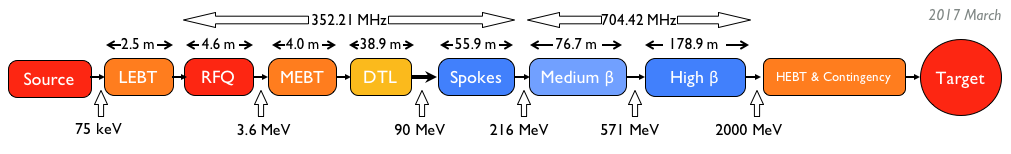 2
The ESS Linac
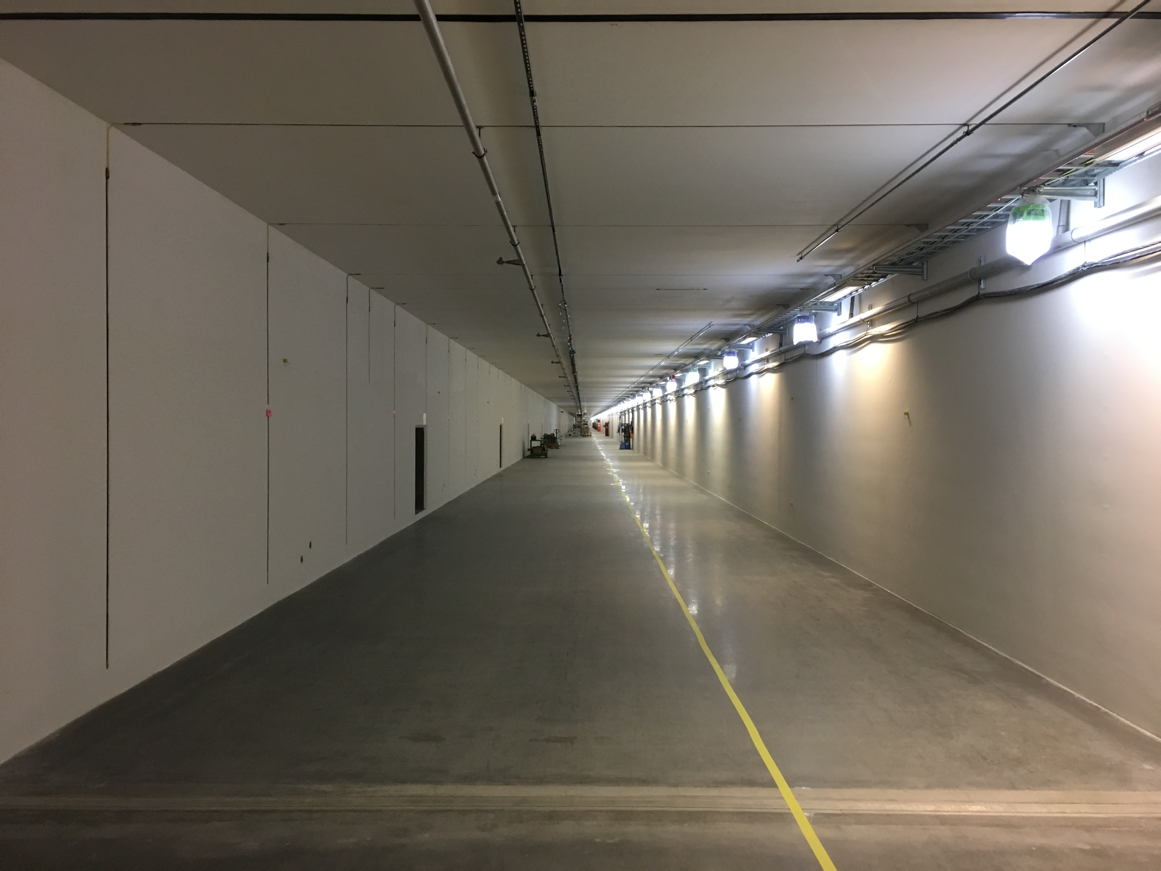 3
The J-PARC Linac: 2005
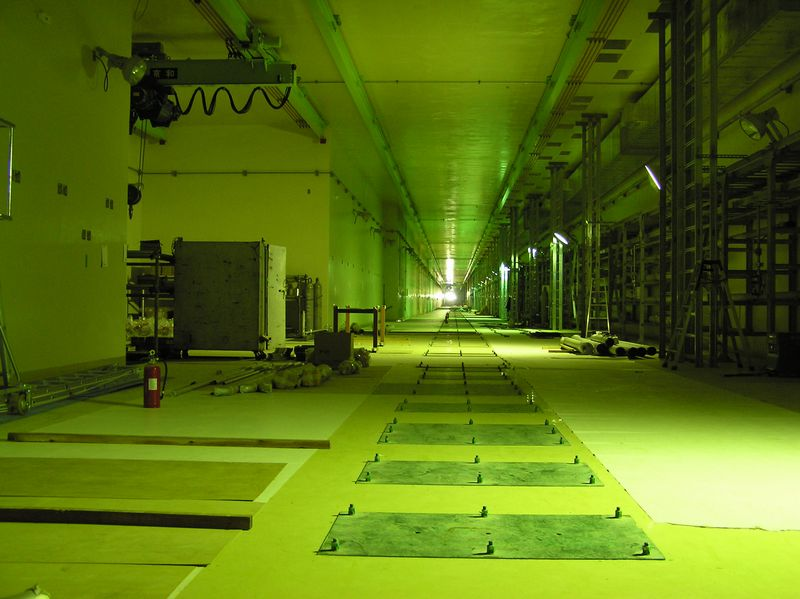 4
http://j-parc.jp/
The J-PARC Linac: 2007
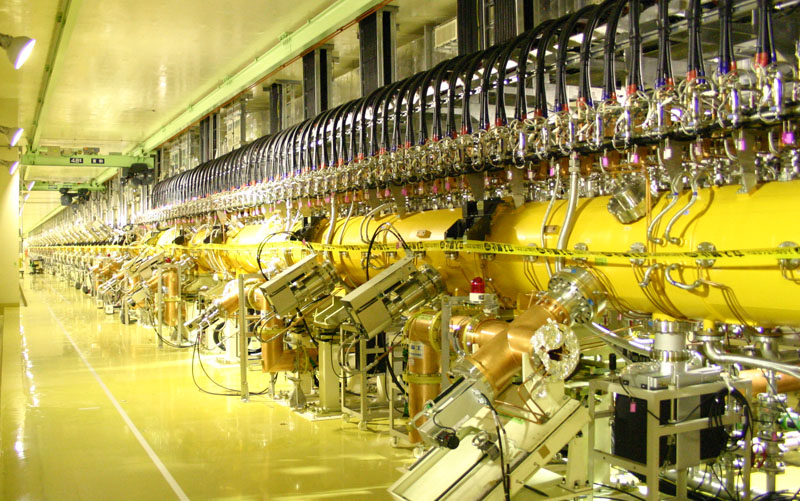 5
http://j-parc.jp/
Topics for Discussion and Collaboration
Accelerator installation challenges
The experience at J-PARC
Lessons for ESS

Installation Sequence
Opportunities for optimisation

Beam commissioning
Lessons learned at J-PARC
Schedule priorities
Ramp-up to design parameters
What are the main challenges of a staged beam commissioning approach?
6
The ESS Linac: The Big Picture
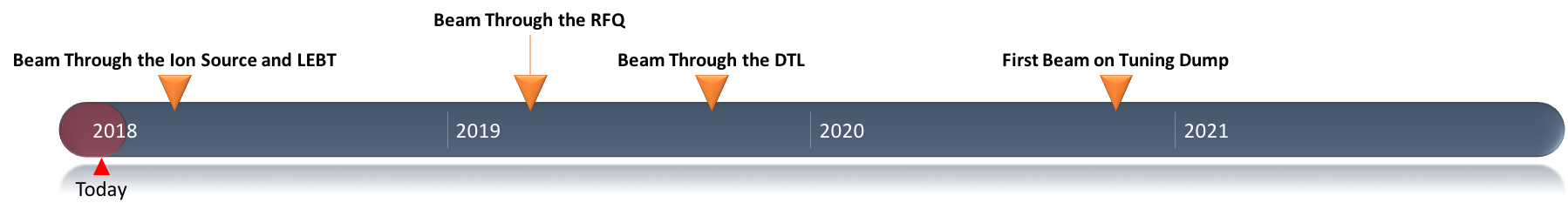 7
The Normal Conducting Linac Timeline
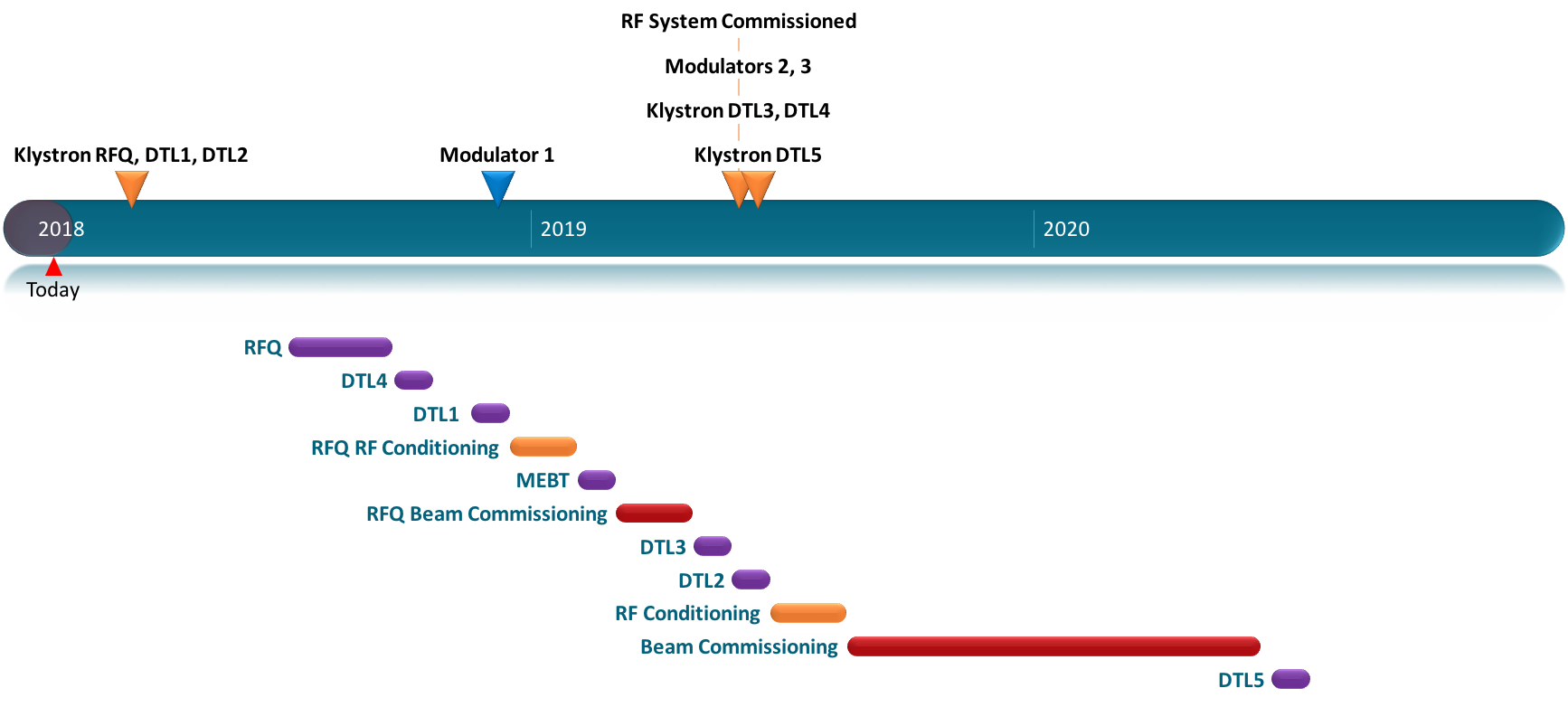 8
The Superconducting Linac Timeline
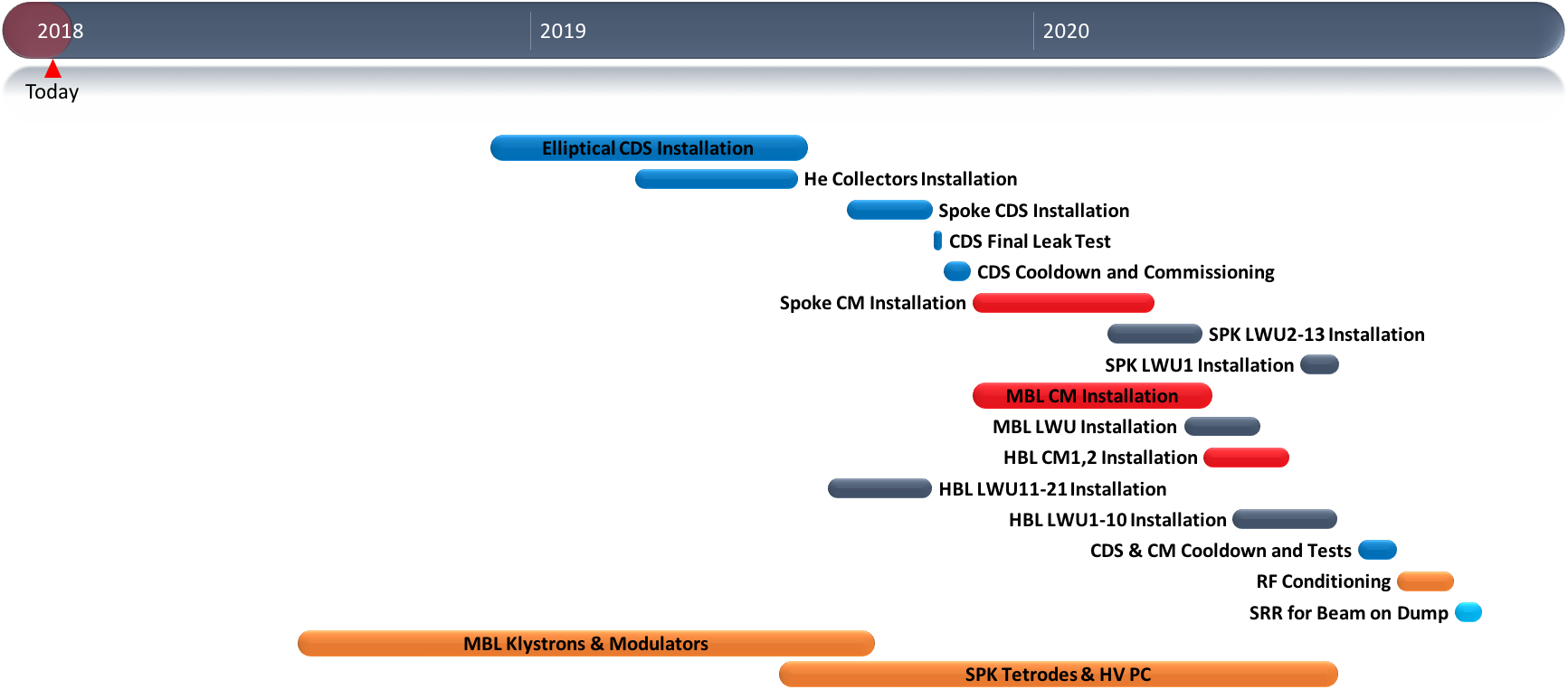 9
RF Cell Installation Illustration
Courtesy of Daniel Lundgren
10
RF Cell – Cable Trays
11
RF Cell – Racks
12
RF Cell – Cable Trays Racks
13
RF Cell – RFDS WG on Walls
14
RF Cell – RFDS Supports
15
RF Cell – Water Cooling for RF
16
RF Cell – RFDS WG, Loads Circulators
17
RF Cell – Cable Trays RF
18
RF Cell – Klystrons
19
RF Cell – Modulators
20
Assessment
Ion Source and LEBT installation ongoing
Beam early 2018 (soon!)
RF condition the RFQ late 2018/early 2019
RFQ Beam: Potentially early 2019
Extended time for NC linac beam commissioning in 2019 and 2020
Simultaneous installation (in the cold linac) and beam commissioning (warm linac) activities
Installation will be a major learning curve
Heavy installation load in 2020
Aiming to be ready to send the first beam to the tuning dump late 2020.
21
Topics for Discussion and Collaboration
Accelerator installation challenges
The experience at J-PARC
Lessons for ESS

Installation Sequence
Opportunities for optimisation

Beam commissioning
Lessons learned at J-PARC
Schedule priorities
Ramp-up to design parameters
What are the main challenges of a staged beam commissioning approach?
22
[Speaker Notes: Utilities Installation/Shift work/Collaboration with contractors]